TIETEELLINEN TUTKIMUS  (7ET)
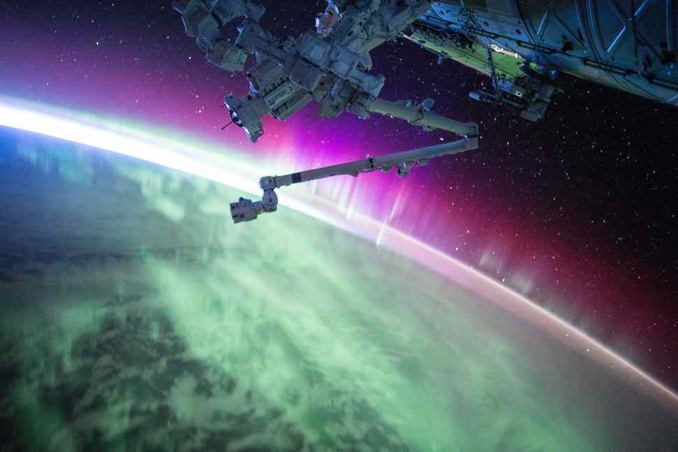 TIETEELLISEN TUTKIMUKSEN VAIHEET
Ongelma ja ilmiö
Tutkimuskysymysten muotoileminen ja tutkimussuunnitelma
Tutkimusaineiston kerääminen
4) Tutkimusaineiston tallentaminen käsiteltävään muotoon
5) Analyysi ja johtopäätökset
6) Tutkimustulosten julkaise-minen ja niistä keskusteleminen
7) Tutkimustulosten arvioiminen
tieteet tutkivat erilaisia ilmiöitä
Tiede on jakaantunut tieteenaloihin: Rationaaliset tieteet (esim. matematiikka ja logiikka) ja empiiriset tieteet (luonnontieteet: fysiikka, kemia, biologia ym. ja ihmistieteet: oikeustiede, historia, psykologia ym.)
Eri tieteenaloissa tutkitaan ilmiöitä ERI NÄKÖKULMISTA.
Nykyään pyritään tutkimuksessa usein monitieteellisyyteen.
TIETEEN ”TAVOITTEITA”:
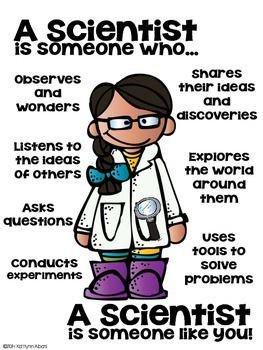 kuvata mahdollisimman tarkasti saatuja tutkimustuloksia
tieteen tulee olla kriittistä
uskotaan, että käsitys tiedosta kehittyy sekä muuttuu 
Tieteen tulisi olla puolueetonta
NÄENNÄISTIETEET
TEHTÄVÄT:
Tee muistiinpanojen ja 
s. 28-31 avulla s. 2, 3 ja 7
= Osa uskomuksista yritetään esittää niin kuin ne olisivat tiedettä, vaikka eivät sitä ole
Näennäistieteessä valitaan usein ne tutkimustulokset, jotka jo tukevat sen olemassa olevia käsityksiä
USKOMUKSET voivat olla virheellisiä
Virheellisiin uskomuksiin päädytään usein, kun asioita ei tutkita tarkasti tai päätelmä tehdään liian nopeasti tietämättä kaikkia asioita 
Argumentaatiovirhe = virhe perusteluissa
ks. s. 33: Yleisiä argumentaatiovirheitä
TIETOON SUHTAUDUTAAN ERI TAVOIN
Lähtökohtana on, että asioita voi tietää varmaksi
Äärimmillään asenne voi muodostua tieteisuskoksi -> pätevää tietoa ei ole tieteen ulkopuolella
skeptisismi: epäillään tietoa
agnostisismi: tiedon totuudellisuuteen ei haluta ottaa kantaa
Tietoon voidaan asennoitua kriittisesti -> perusteluiden merkitys
Tee sivun 36 teht. 1 ja 2